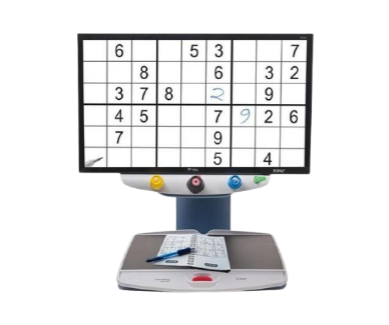 Електронний стаціонарний відео-
     збільшувач Topaz HD 24’’ (2 шт.)

Кольоровий струйний принтер А3 Epson L1300 

Інтерактивна дошка SMART Technologies SMART Board SBM777V

Проектор InFocus INV30

Ноутбук Ноутбук ASUS VivoBook 17

Аналогова аудіо панель студента TECNILAB (15 шт)

Аудіо концентратор TECNILAB
Інклюзивний простір
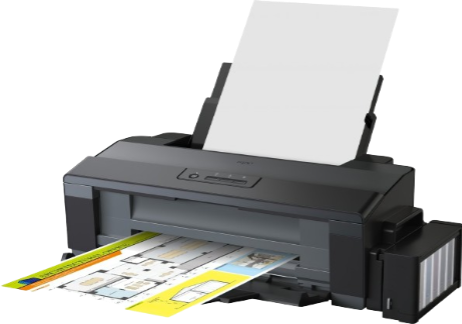 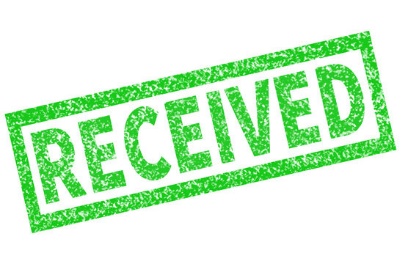 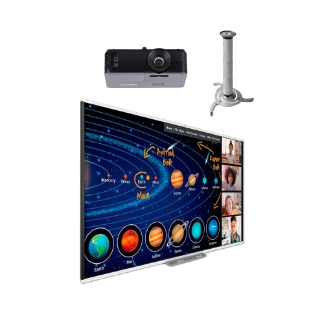 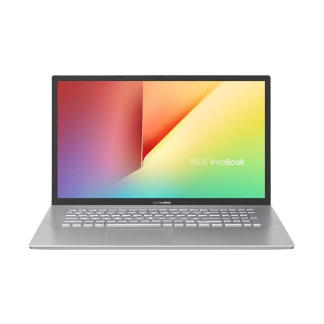 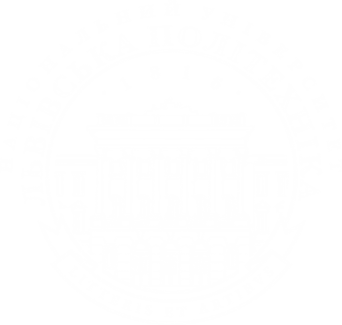 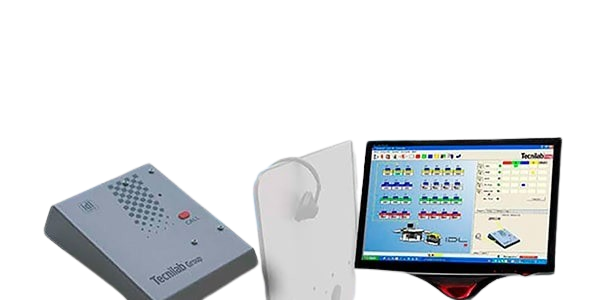 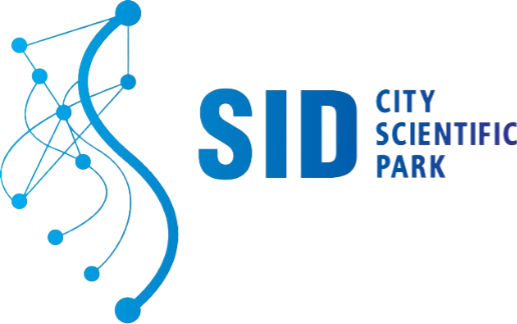 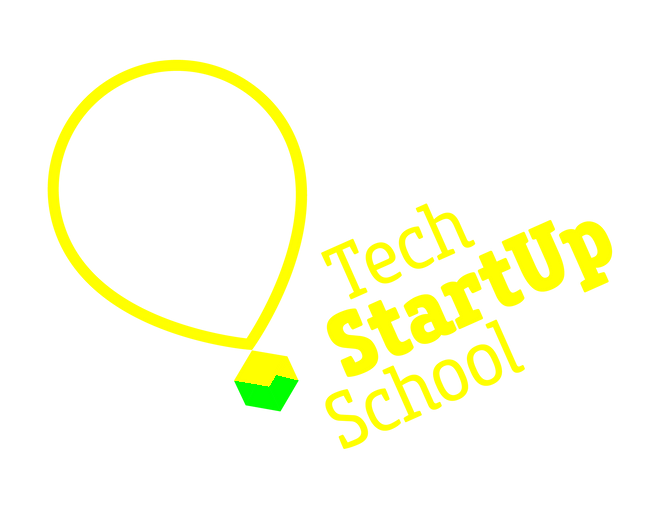 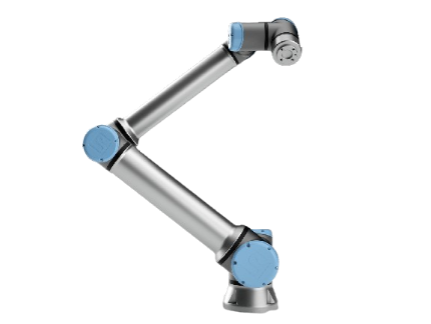 Лабораторія 
робототехніки
Колоборативний програмований робот Qweedo-robotics UR10
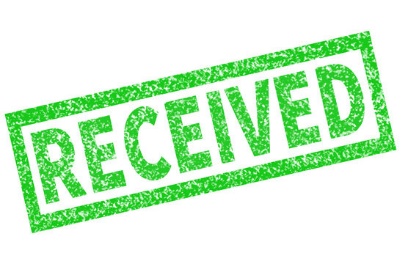 Корисне навантаження до 12 кг
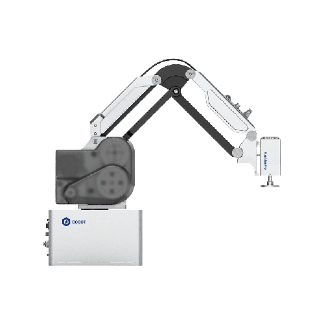 Міні колоборативний прогромований робот
Qweedo-robotics MG400 (6 шт.)
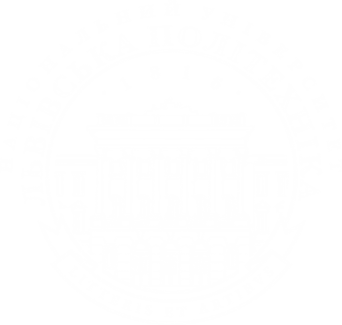 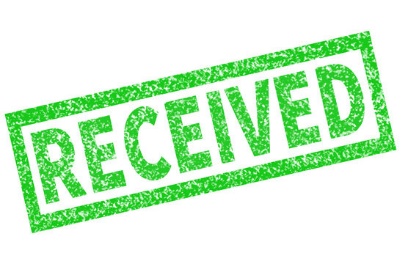 440 мм, корисне навантаження до 500 г
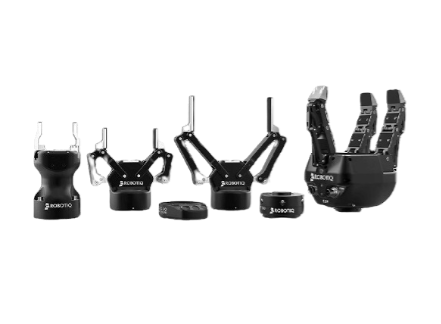 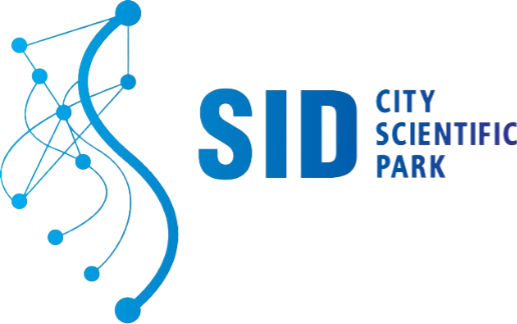 Вакуумні гріппери для UR10
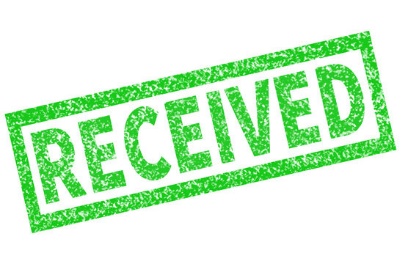 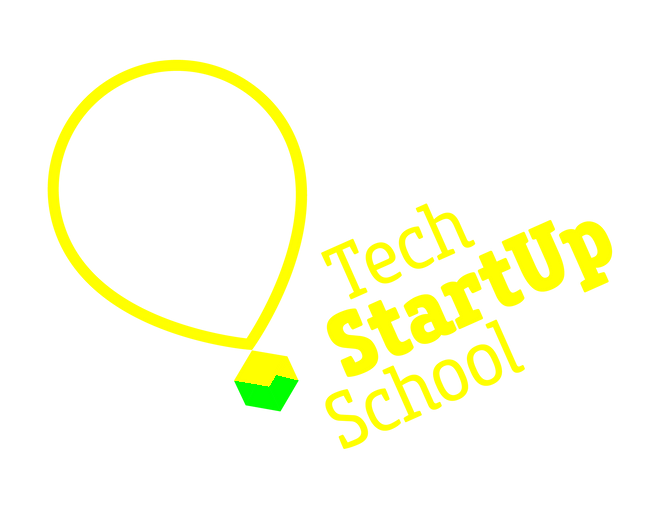 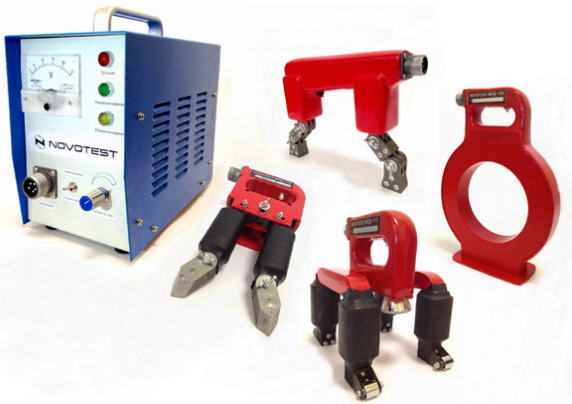 Магнітопорошковий дефектоскоп МПД-17П
Ультразвуковий дефектоскоп УД3701

Набір інструментів та стандартних зразків для візуально-
вимірювального контролю
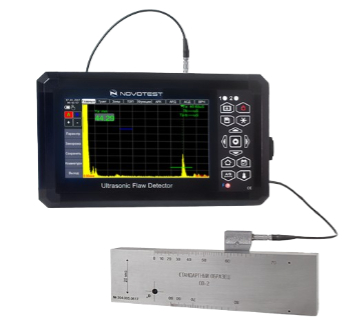 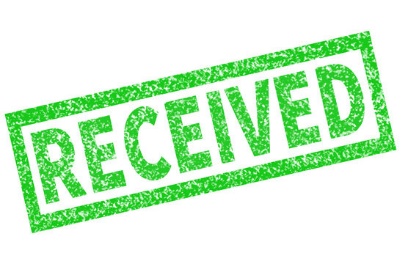 Лабораторія інжинірингу та 
аналізу металу
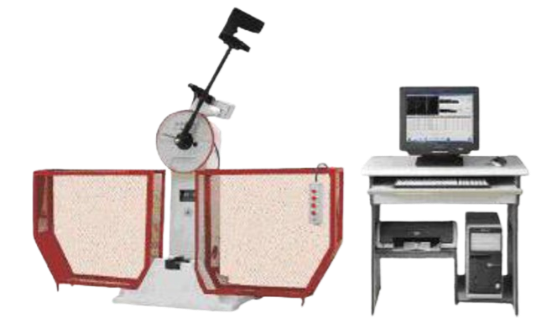 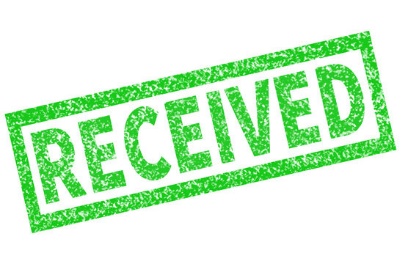 Копер маятниковий 
UIT IPT 300С
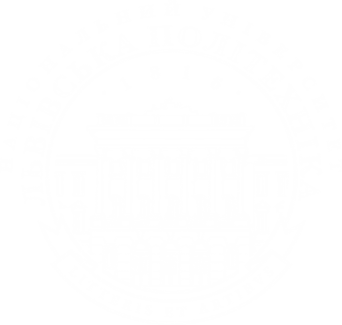 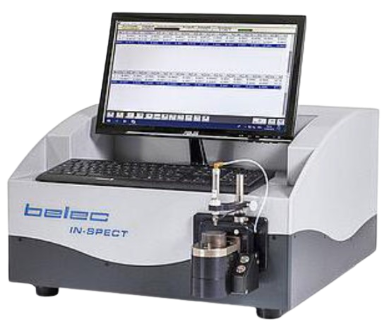 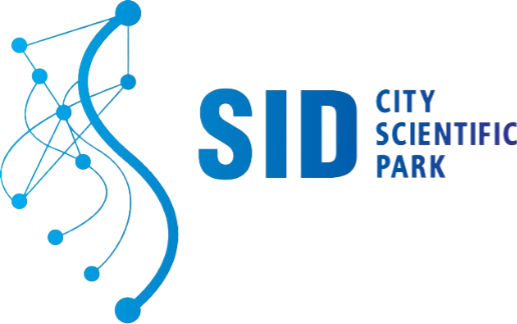 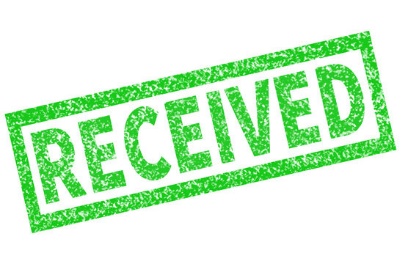 Оптико-емісійний спектрометр 
Belec ОPTRON 3.0
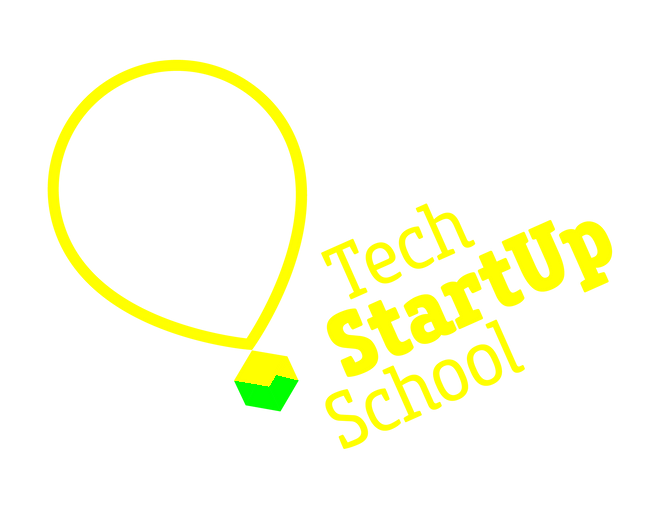 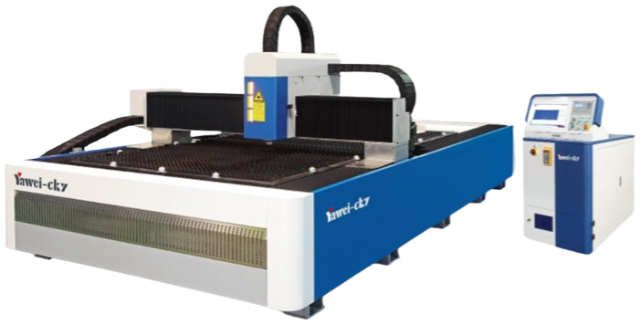 Лабораторія 
інжинірингу та 
обробки металу
Установка лазерного різання Yawei HLA 1530
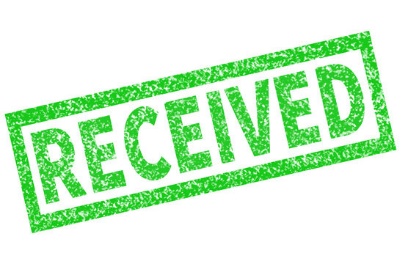 4000 W / 1500x3000 мм
Вертикальний оброблюючий центр 
HAAS VF-2YT
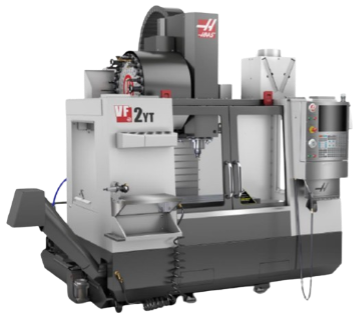 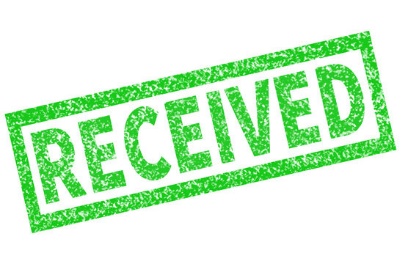 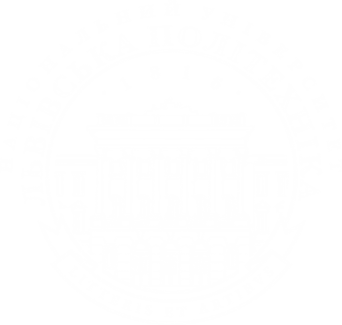 Інструмент та оснащення для HAAS VF-2YT
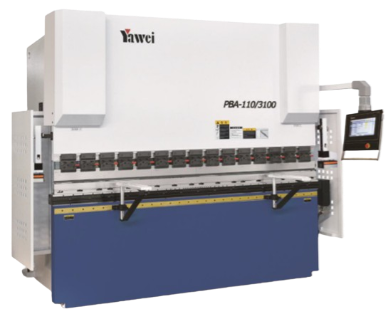 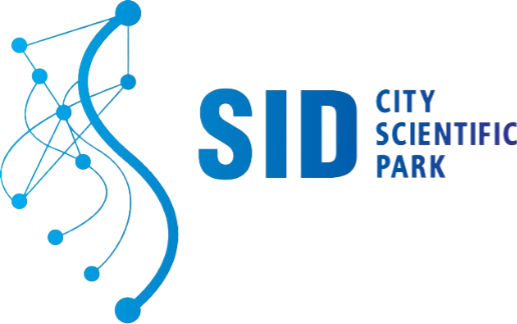 Гідравлічний листозгинальний 
прес Yawei PBА 63-2050
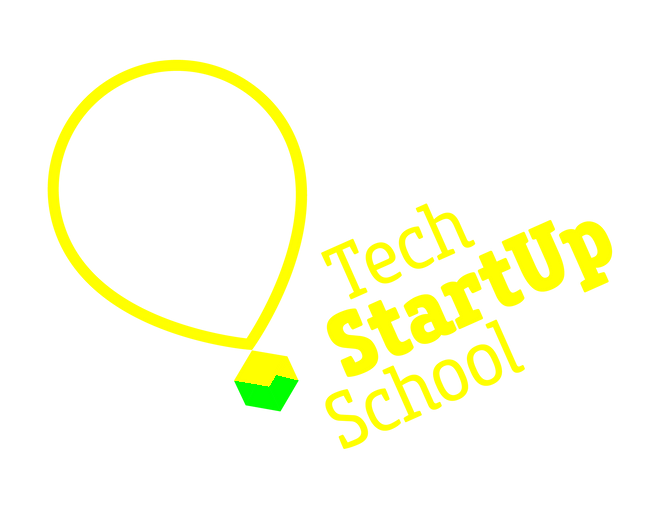 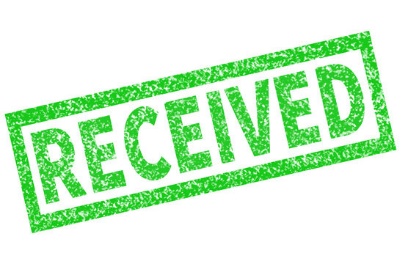 63 т, 2050 мм